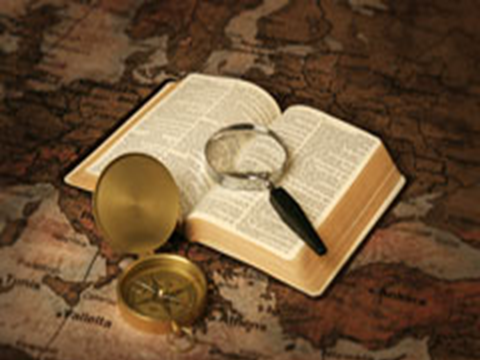 WHAT IT MEANS TO BE A CHRISTIAN 
ACTS 11:26
A CHRISTIAN IS A PRIEST
WE ARE CALLED PRIESTS -  
REV. 1:5-6
REV. 5:10, 20:6
1 PET. 2:4-5
1 PET. 2:9-10
HEB. 7:11-19
A CHRISTIAN IS A PRIEST
OUR DUTIES AS A PRIEST -  
HEB. 10:19-22
EX. 30:20; LEV. 8:6-7
HEB. 8:2-5
1 COR. 3:16-17; 1 PET. 2:5
ACTS 2:47
ACTS 22:16
A CHRISTIAN IS A PRIEST
WHO PROVIDES A DWELLING PLACE FOR GOD  
1 COR. 6:18-20
1 PET. 2:4
LEV. 21:16-23, 22:3-9
1 JOHN 3:3
1 PETER 1:22
JAMES 1:27
ROM. 8:9
EPH. 2:19-22
A CHRISTIAN IS A PRIEST
WHO OFFERS SPIRITUAL SACRIFICES ACCEPTABLE TO GOD -   
1 PET. 2:5
HEB. 13:15-16
JAMES 1:27
TITUS 2:14
A CHRISTIAN IS A PRIEST
WHO SUPPORTS THE PREACHING OF THE GOSPEL -   
PHIL. 1:5, 4:15
PHIL. 4:18
A CHRISTIAN IS A PRIEST
WHO SERVES GOD BY GIVING -   
ROM. 12:1
GAL. 2:20
ROM. 6:12-14
PHIL. 2:17
ACTS 21:23
2 TIM. 4:6
REV. 2:10
A CHRISTIAN IS A PRIEST
WHO PROCLAIMS THE PRAISES OF HIM WHO CALLED US OUT OF DARKNESS -   
1 PET. 2:9
1 PET. 3:15
ROM. 15:15-16
A CHRISTIAN IS A PRIEST
CONCLUSION -   
As Christians we are priests of God.
How are we living our lives as priests?
Are you faithfully serving God in his priesthood?